Unit 3 – Week 2
One Step Equations, Distributive Property, Two-Step Equations
Do Now – √100,   √225,   √144
Please clear off your desk of everything except a pencil, calculator, and a plain sheet of paper (to cover your quiz with).

The longer it takes you to complete this, the less time you will have for your quiz.
Do Now – 5 x 2,   42,   42 - 22
Please pick up your tracker, guided notes, and respond to the following SILENTLY & INDEPENDENTLY:
What is a variable? Write your own definition and include an example.
Solve for x. TRY YOUR BEST!      √x = 81
Today’s Agenda
Do Now – 7 minutes
Agenda – 1 minute
Tracking/Shout Outs – 5 minutes
Student of the Week – 2 minutes
Brain Pop! – 5 minutes
INM – 10 minutes
GP – 6  minutes
IP – 6 minutes
Exit Ticket – 5 minutes
Today’s Objective
SWBAT solve a one step equation.
Brain POP!
Brain POP!
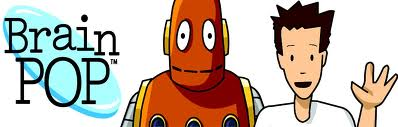 1 step Equations
Equation – a comparison of two sets of numbers with an equal sign.
Each side of the equal sign is equal
Ex: 		3x + 7 = 10
Variable – a placeholder for a number we don’t know its value
Represented by a number
3x + 7 = 10  x in this example
Sometimes has a number with it called  a coefficient
3x + 7 = 10  3 is the coefficient in this example
Constant – the numbers in the equation that we know the value of.
3x + 7 = 10  7 and 10 are constants in this example
1 Step Equations
In order to solve an equation, we must first determine what we should do first. 
We find this out by reversing PEMDAS.
Which means we solve an equation by doing SADMEP.
After we determine what operation we should do, we begin isolating the variable by doing the inverse of the operation.
1 Step Equations
Example 1:  Solve for x.	10x = 85
Identify the operation that is happening to the variable.
Multiplying x by 10.
Do  the inverse of whatever is happening with the variable.
Instead of multiplying by 10, we do the opposite operation.
We must divide both sides by 10.
After we divide both sides by 10 we get x = 8.5
1 Step Equations
Example 2:  Solve for f.	 10 = f/4
Identify the operation that is happening to the variable.
Dividing by 4.
Do  the inverse of whatever is happening with the variable.
Instead of dividing by 4, we do the opposite operation.
We must multiply both sides by 4.
After we multiply both sides by 4 we get t = 40.
1 Step Equations
Example 3:  Solve for q.	q + 25= 32
Identify the operation that is happening to the variable.
Adding 25 to q.
Do  the inverse of whatever is happening with the variable.
Instead of adding 25 to q, we do the opposite operation.
We must subtract both sides by 25.
After we subtract both sides by 25 we get q = 7.
1 Step Equations
Example 4:  Solve for m.	  30 = -52 + m
Identify the operation that is happening to the variable.
Subtracting 52 from m.
Do  the inverse of whatever is happening with the variable.
Instead of subtracting 10 from m, we do the opposite operations
We must add 52 to both sides.
After we add 52 to both sides we get m = 82.
1 Step Equations
Walk me through this one.
Example 5:   		½ x = -10
1 Step Equations
Walk me through this one.
Example 6:   		x/4 = ¾
1 Step Equations
Walk me through this one.
Example 7:   		-½ + s = ⅕
1 Step Equations
Work on this one with your partner.
Example 8:   		x/3  = 12
1 Step Equations
Work on this one with your partner.
Example 9:   		5x = 23
1 Step Equations
Work on this one with your partner.
Example 10:   		⅗x = 25
1 Step Equations
Work on this one with your partner.
Example 11:   	¼ + x = 24
1 Step Equations
Work on this one with your partner.
Example 12:   	¼  + f = ⅕
1 Step Equations
Work on this one with your partner –CHALLENGE PROBLEM!
Example 13:   	√x = 12
1 Step Equations
Work on this one with your partner –CHALLENGE PROBLEM!
Example 14:   	x2 = 100
1 Step Equations
Work on this one on your own.
Example 15:   	¾x = 6
1 Step Equations
Work on this one on your own.
Example 16:   	x/-5 = 14
1 Step Equations
Work on this one on your own.
Example 17:   	-93 + s = -107
1 Step Equations
Work on this one on your own.
Example 18:   	x2 = 81
1 Step Equations
Work on this one on your own.
Example 19:   	-7q = -12
1 Step Equations
Work on this one on your own.
Example 20:   	-¾ + t = ⅕
1 Step Equations
Work on this one on your own.
Example 21:   	x/0.5 = ⅘
1 Step Equations
Work on this one on your own.
Example 22:   	⅚h = ¼
1 Step Equations
Work on this one on your own.
Example 23:   	√x = 14
1 Step Equations
Work on this one on your own.
Example 24:   	k – 22 = 45
1 Step Equations
Work on this one on your own.
Example 25:   	k – 22 = 45
Exit Ticket
Each of you will complete your exit ticket on a note card. 
You will complete the exit ticket in 5 minutes and it must be turned in before you can exit the classroom.
You must work SILENTLY and INDEPENDENTLY.

HOMEWORK – Worksheet
Do Now – 7 + 3,   √169 + 1
Please respond to the following on your guided notes SILENTLY & INDEPENDENTLY:
Solve for r.     	½ r  = 32
Solve for y.		y/7 = 10
Solve for p.		-12 + p = -34
Agenda
Do Now – 7 minutes
Agenda/Objective – 1 minute
Brain  POP! – 3 minutes
Distributive Property INM – 10 minutes
GP – 10 minutes
IP – 10 minutes
Exit Ticket – 5 minutes
Today’s Objective
SWBAT simplify an equation using the distributive property.
Brain POP!
Brain POP!
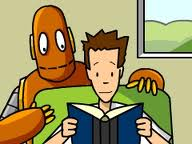 The Distributive Property
The Distributive Property: an algebraic property which is used to multiply a single term to terms inside a set of parentheses. 
Ex:    3(4 + 5)
Ex:     -( x + 7)
The Distributive Property
Example 1:    Simplify.		-2(5 + 10)
Identify the number to be distributed.
In this example, -2 is to be distributed.
Distribute the term to each term in the parenthesis by multiplying.
(-2 5)  (-2 10)
Simplify.
(-2 5)  (-2 10)
- 10 - 20 = -30
The Distributive Property
Example 2:    Simplify.		3(-9 -  7)
Identify the number to be distributed.
In this example, 3 is to be distributed.
Distribute the term to each term in the parenthesis by multiplying.
(3 -9)  (3 -7)
Simplify.
(3 -9)  (3 -7)
-27  - 21 = -48
The Distributive Property
Example 3:    Simplify.		-(5 +  12)
Identify the number to be distributed.
In this example, -1 is to be distributed.
Distribute the term to each term in the parenthesis by multiplying.
(-1 5)  (-1 12)
Simplify.
(-1 5)  (-1 12)
-5  - 12 = -17
The Distributive Property
Example 4:    Simplify.		-2(-6 - 8)
Identify the number to be distributed.
In this example, -2 is to be distributed.
Distribute the term to each term in the parenthesis by multiplying.
(-2 -6)  (-2 -8)
Simplify.
(-2 -6)  (-2 -8)
12  +  16 = 28
The Distributive Property
Work on this one with your partner.
Example 5: 	9( -3 + 4)
The Distributive Property
Work on this one with your partner.
Example 6: 		8(-3 + 6)
The Distributive Property
Work on this one with your partner.
Example 7: 		-(9 -7)
The Distributive Property
Work on this one with your partner.
Example 8: 		-5(-6 – 3)
The Distributive Property
Work on this one on your own.
Example 9: 		½ (3 + 2))
The Distributive Property
Work on this one on your own.
Example 10: 		4( -7 + 9)
The Distributive Property
Work on this one on your own.
Example 11: 		3(4 – 10)
The Distributive Property
When solving equations, we will see the distributive property with variables.
Ex: -( x +4)
Ex: 3(x + 7)
The Distributive Property
Walk me through this one.
Example 12:		-2( x + 7)
The Distributive Property
Walk me through this one.
Example 13:		-(4 + y)
The Distributive Property
Walk me through this one.
Example 14:		3(5 + 2w)
The Distributive Property
Work on this one with your partner.
Example 15:		4 (10 - x)
The Distributive Property
Work on this one with your partner.
Example 16:		-x ( 3 + 7)
The Distributive Property
Work on this one with your partner.
Example 17:		 5( 2x + 4)
The Distributive Property
Work on this one on your own.
Example 18:		 -9(3 + 3x)
The Distributive Property
Work on this one on your own.
Example 19:		 -7( x + 3)
The Distributive Property
Work on this one on your own.
Example 20:		 -6(-2 - 5x)
The Distributive Property
Work on this one on your own.
Example 21:		 - 4(-x + 3)
Exit Ticket
Each of you will complete your exit ticket on a note card. 
You will complete the exit ticket in 5 minutes and it must be turned in before you can exit the classroom.
You must work SILENTLY and INDEPENDENTLY.

HOMEWORK – Worksheet
Exit Ticket
Do Now – 22 + (3 x 2),  (9 x 2)
Please respond to the following on your guided notes SILENTLY & INDEPENDENTLY:
Simplify.      	-5 ( x + 7)
Simplify.	-( -x + 4)
Simplify.	  5(2x + 3)
Today’s Agenda
Do Now – 8 minutes
Agenda/Objective – 1 minute
Two-Step Equations INM – 10 minutes
GP – 10 minutes
IP – 10 minutes
Exit Ticket – 5 minutes
Today’s Objective
SWBAT solve a two-step equation.
With Multi-Step Equations it can be hard to know where to start…. pretend it’s a party!
You are the host - a.k.a. ‘X’

In what order do people leave a party?
Enemies (get rid of them to avoid trouble)
We’ll learn about them later!
Acquaintances (after mingling with everyone, they usually leave early)
We’ll learn about them later!
Friends (they hang out with the host a little longer)
Family (if attending, they will stay to the end to help clean)
[Speaker Notes: The ‘basic premise’ of the activity (practice and examples will follow).]
Who is who?Consider our one-step equations
FAMILY….right beside you…and only you… until the end!
2x = 8



x +3 = 15

x – 5 = 20
FRIENDS….they are close to you…they stay longer than some people, but not as long as family
[Speaker Notes: Think back to the practice problems

The next slide will show an acquaintance….we will save enemies for later in the lesson after we practice a few problems together.]
The equal sign is the door…who goes out the door first?
Example 1:
The work:
Friends – add 5 to each side.
2x – 5 = 21
         + 5    + 5
The result:
All that is left is family…a familiar one-step equation.
[Speaker Notes: Give students an opportunity to respond…click for steps until the result is shown.]
Clean up the party with a family member
The work:
Family – divide each side by 2
The result:
Don’t forget to check your work with Order of Operations!
[Speaker Notes: Who is family? The 2
Divide each side by 2
The party is over and ‘X’ is alone on one side of the ‘door’!
The next slide will offer a practice….followed by a slide with an enemy.]
Steps:
Identify the party-goers
Eliminate party-goers in order
Get x (the host) alone
Check your solution
Two – Step Equations
Example 2:    -3(5x – 2) = 36
Steps:
Identify the party-goers
Eliminate party-goers in order
Get x (the host) alone
Check your solution
Two – Step Equations
Walk me through this one.
Example 3:        4x  - 10 = 24
Steps:
Identify the party-goers
Eliminate party-goers in order
Get x (the host) alone
Check your solution
Two – Step Equations
Walk me through this one.
Example 4:       -(-x + 4)  = 12
Two – Step Equations
Work on this one with your partner.
Example 5: 	¾x + ½ = 15
Two – Step Equations
Work on this one with your partner.
Example 6: 		-2 (9x + 8 ) = 87
Two – Step Equations
Work on this one with your partner.
Example 7: 	 	x/2  + 10 = 45
Two – Step Equations
Work on this one with your partner.
Example 8: 		½ (3x + 8) = 55
Two – Step Equations
Work on this one with your partner.
Example 9: 		-4(10x +2) = 44
Two – Step Equations
Work on this one on your own.
Example 10: 	-6/x  + 24 = 60
Two – Step Equations
Work on this one on your own.
Example 11: 		 -4x – 20 =  -85
Two – Step Equations
Work on this one on your own.
Example 12: 		5(x + 10) = 30
Two – Step Equations
Work on this one on your own.
Example 13: 		-6(2x + 3) = 48
Two – Step Equations
Work on this one on your own.
Example 14: 		7x + 14 = -28
Exit Ticket
Each of you will complete your exit ticket on a note card. 
You will complete the exit ticket in 5 minutes and it must be turned in before you can exit the classroom.
You must work SILENTLY and INDEPENDENTLY.

HOMEWORK – Worksheet
Exit Ticket
Do Now – √100,   (20 – 1)
Please clear off your desk of everything except a pencil, calculator, and a plain sheet of paper (to cover your quiz with).

The longer it takes you to complete this, the less time you will have for your quiz.